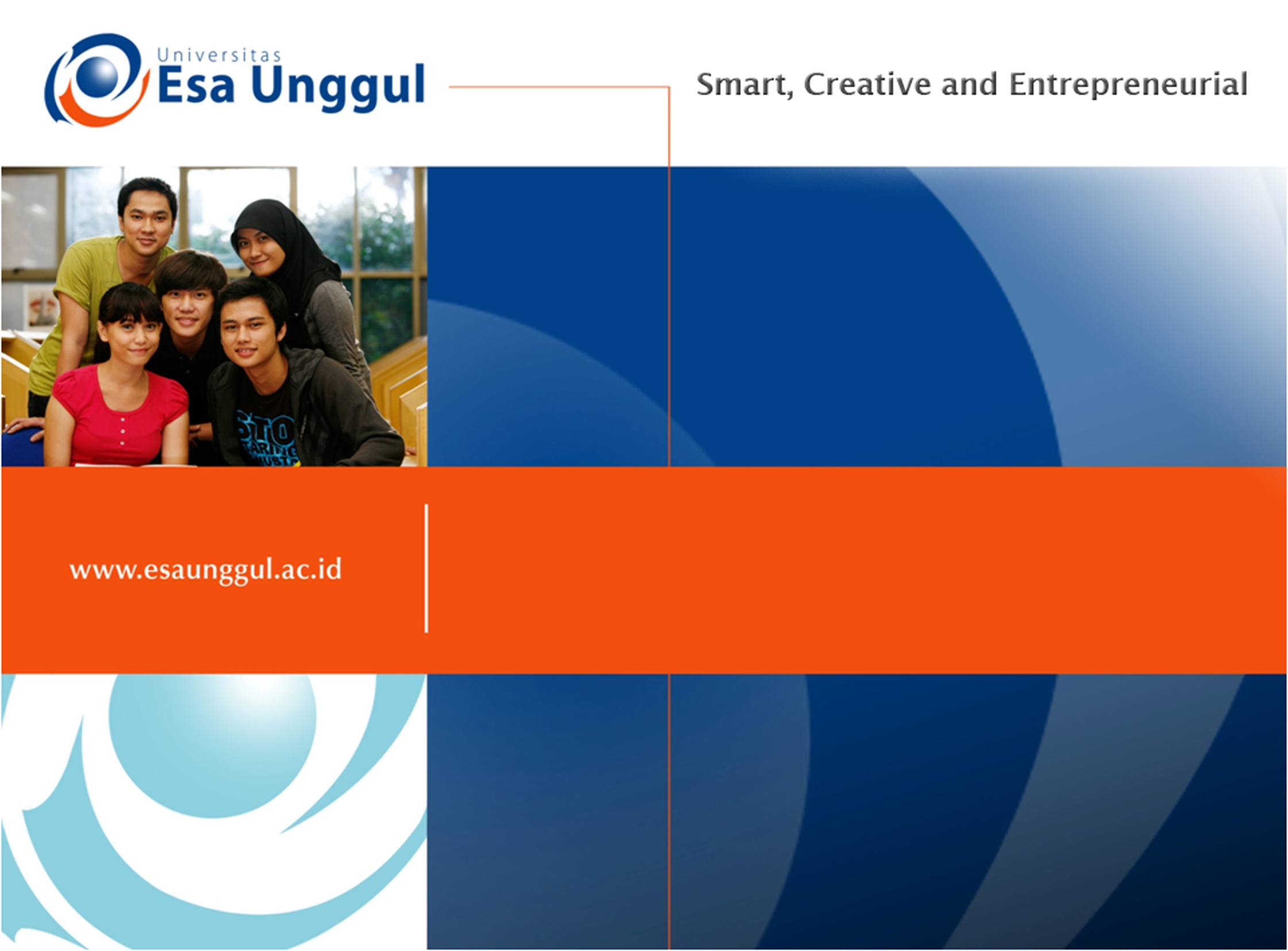 CONTACT DERMATITIS

PERTEMUAN 13
Izzatu Millah, SKM, MKKK
PRODI KESMAS / FIKES
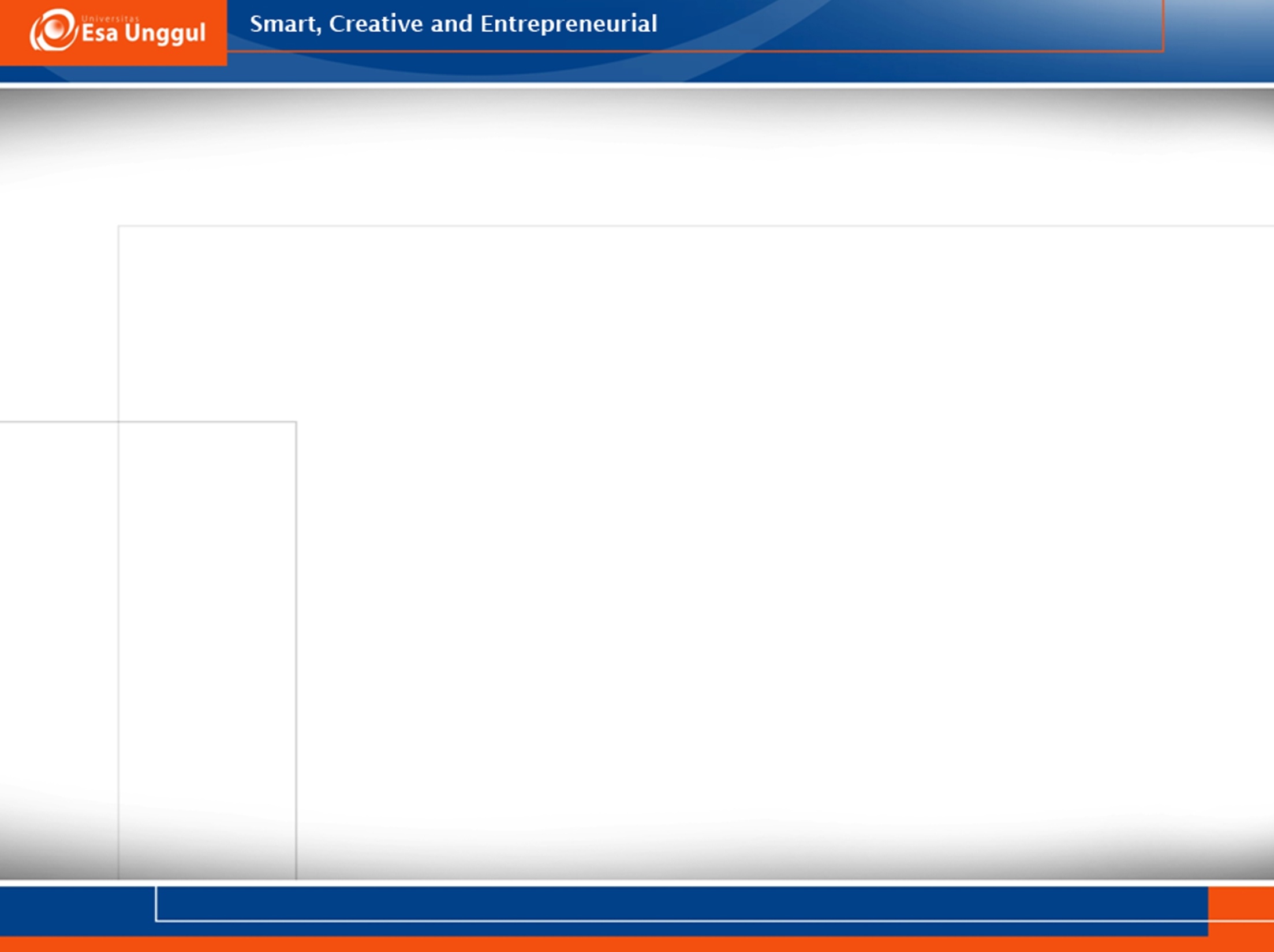 Definisi:
Dermatitis is a skin condition caused by contact with something that irritates the skin or causes an allergic reaction. It usually occurs where the irritant touches the skin, but not always.

There are two types:
allergic contact dermatitis; and,
irritant contact dermatitis.
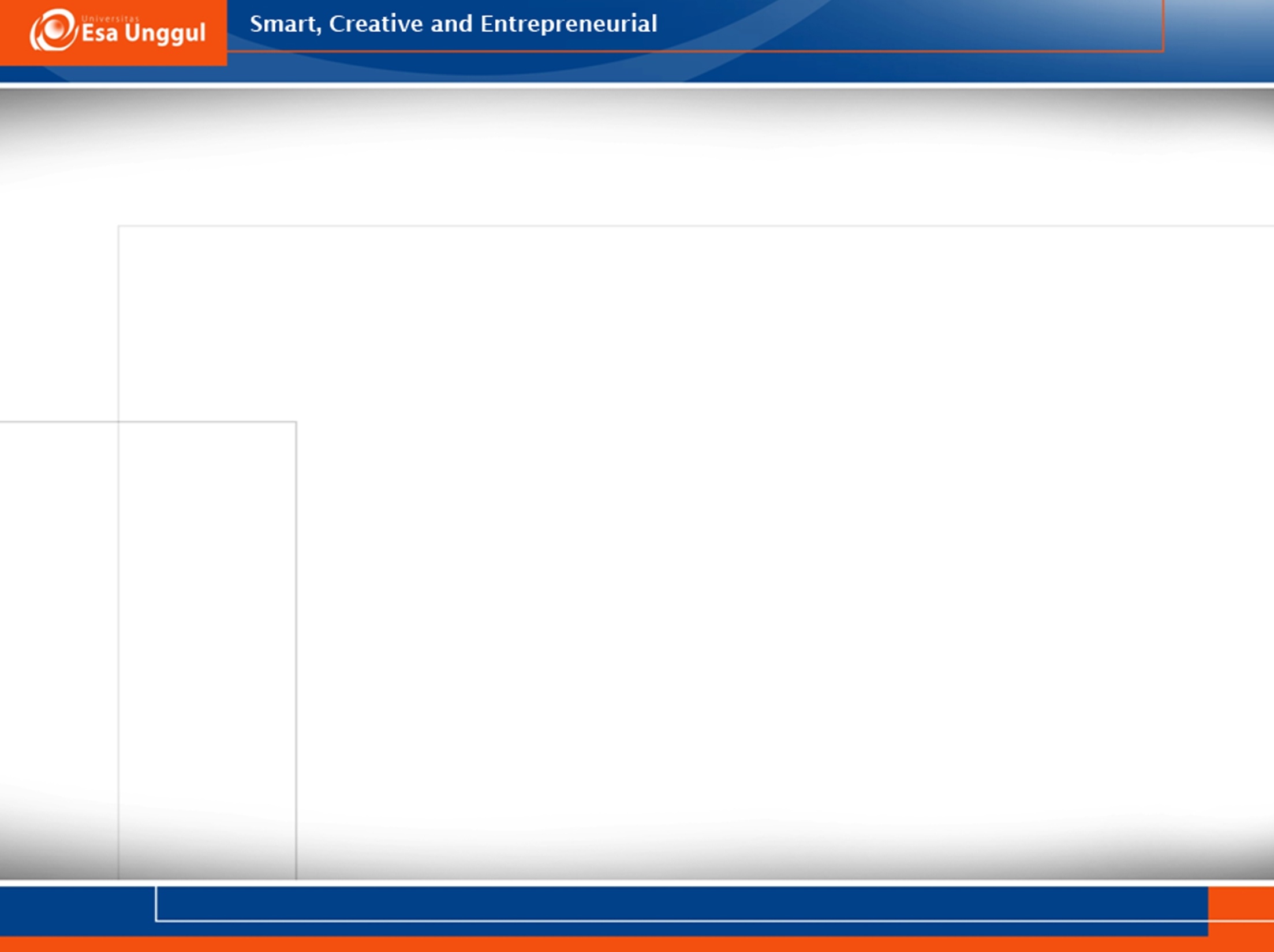 Definisi:
Peradangan berupa ruam gatal kemerahan pada kulit yang munculakibat kontak langsung dengan zat tertentu dan mengiritasi kulit, atau merupakan reaksi alergi terhadap zat tertentu. Ruam yang muncul akibat peradangan ini tidak menular atau berbahaya, tapi bisa menyebabkan rasa tidak nyaman bagi penderita.
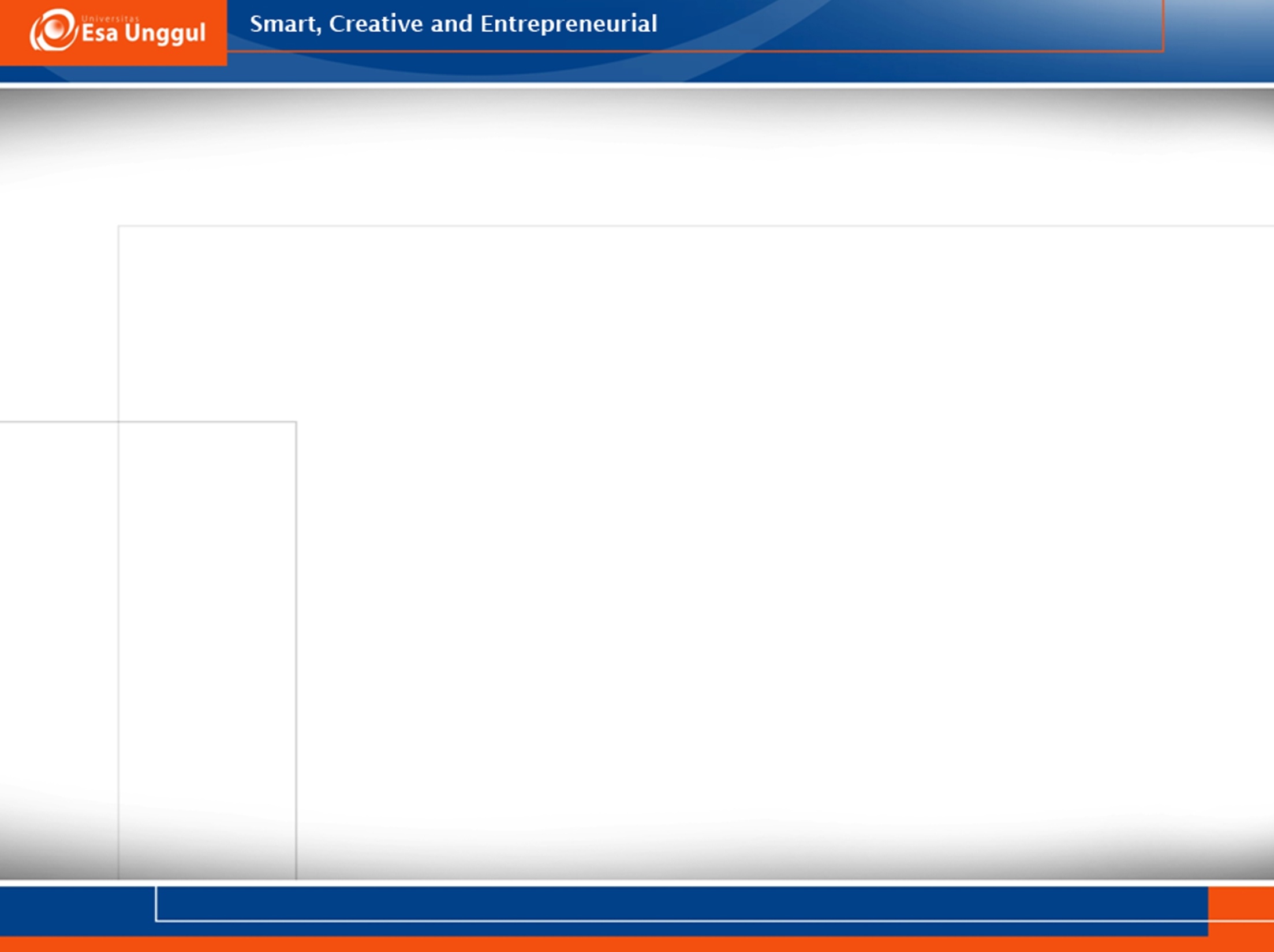 Penyebab:
Penyebab dermatitis dapat berasal dari luar (eksogen), misalnya bahan kimia (contoh: detergen, asam, basa, oli, semen), fisik (sinar dan suhu), mikroorganisme (contohnya: bakteri, jamur) dapat pula dari dalam (endogen), misalnya dermatitis atopik.
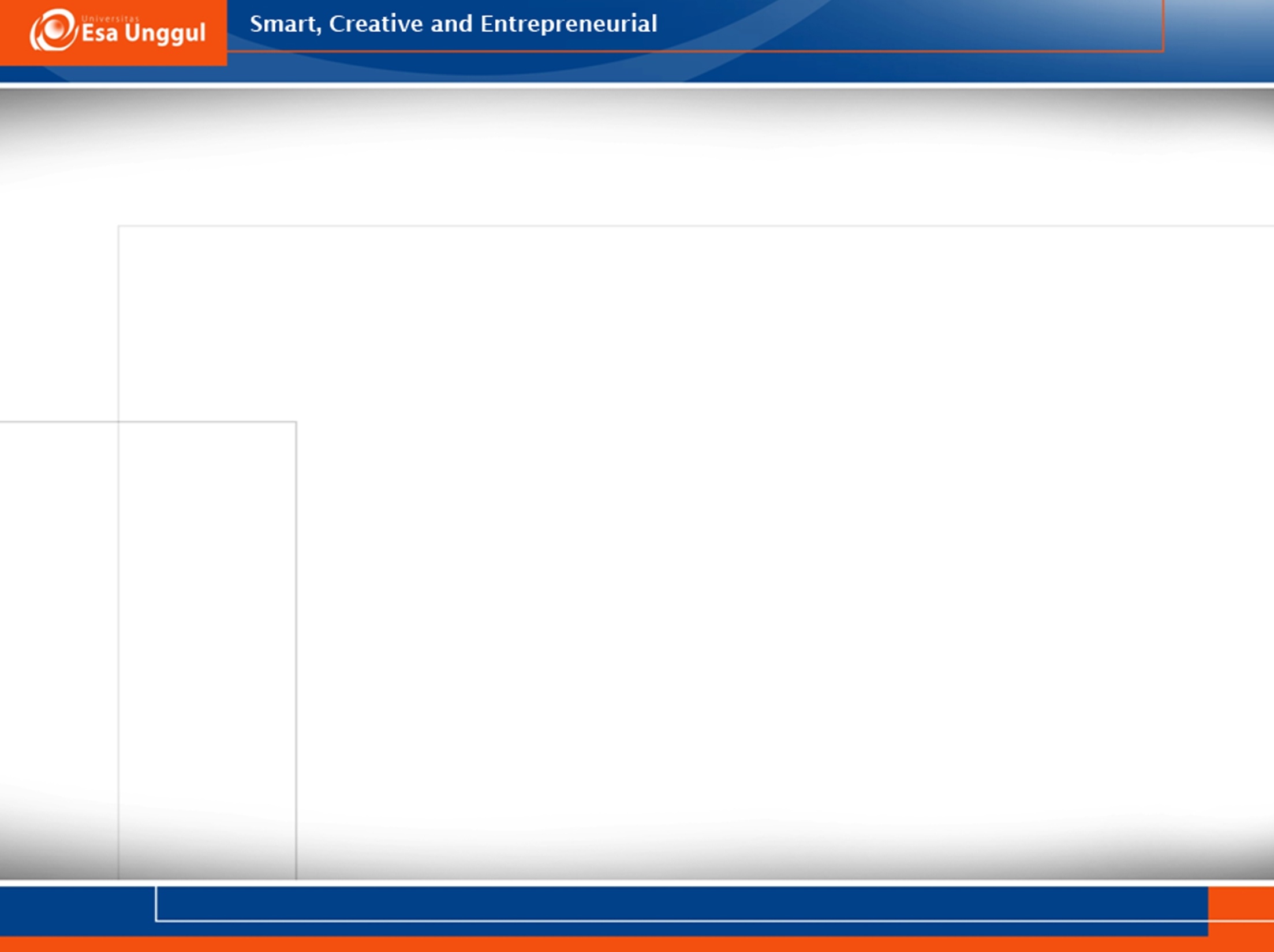 Gejala Umum
Saat bagian tubuh melakukan kontak langsung dengan zat yang 
memicu reaksi pada kulit. Gejala dapat muncul dalam waktu 
beberapa menit hingga beberapa jam setelah kontak terjadi.
Ruam kemerahan.
Gatal yang dapat terasa parah.
Kering.
Pembengkakan.
Kulit kering atau bersisik.
Kulit lecet atau melepuh.
Menebal.
Pecah-pecah.
Terasa sakit saat disentuh atau muncul rasa nyeri.
Dermatitis kontak juga dapat menimbulkan infeksi sekunder. 
Tanda-tanda kulit terinfeksi antara lain:
Gejala-gejala yang dirasakan semakin parah.
Keluar cairan nanah dari kulit.
Rasa nyeri yang semakin meningkat.
Merasa tidak sehat.
Demam
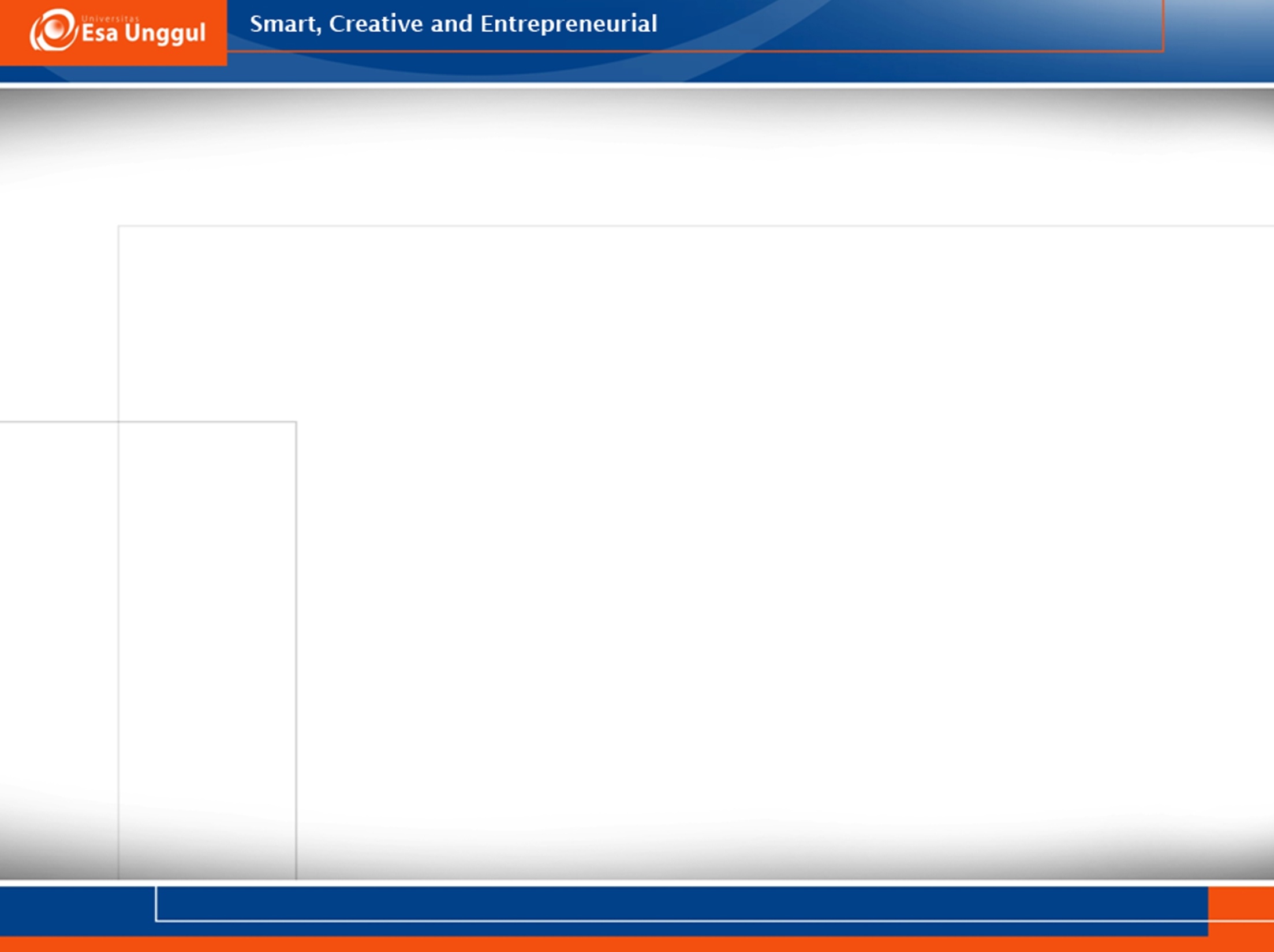 Diagnosis
Untuk memastikan diagnosis, dokter akan melakukan serangkaian pemeriksaan yang meliputi:
Pemeriksaan fisik. 
Melihat kulit yang diduga terkena dermatitis kontak dan mempelajari pola dan 
intensitas ruamnya.
Tes alergi melalui kulit
Tes tusuk maupun tempel. Pada tes tempel, dokter akan menempelkan kertas yang 
mengandung beberapa zat alergen untuk mengidentifikasi penyebab munculnya dermatitis kontak alergi. Setelah dua hari, kertas dilepas dan reaksi pada kulit diperiksa.
ROAT test atau tes iritasi
Penderita akan diminta untuk mengoleskan zat tertentu pada bagian kulit yang sama, 
dua kali sehari, selama 5 sampai 10 hari, untuk melihat bagaimana reaksi kulitnya.
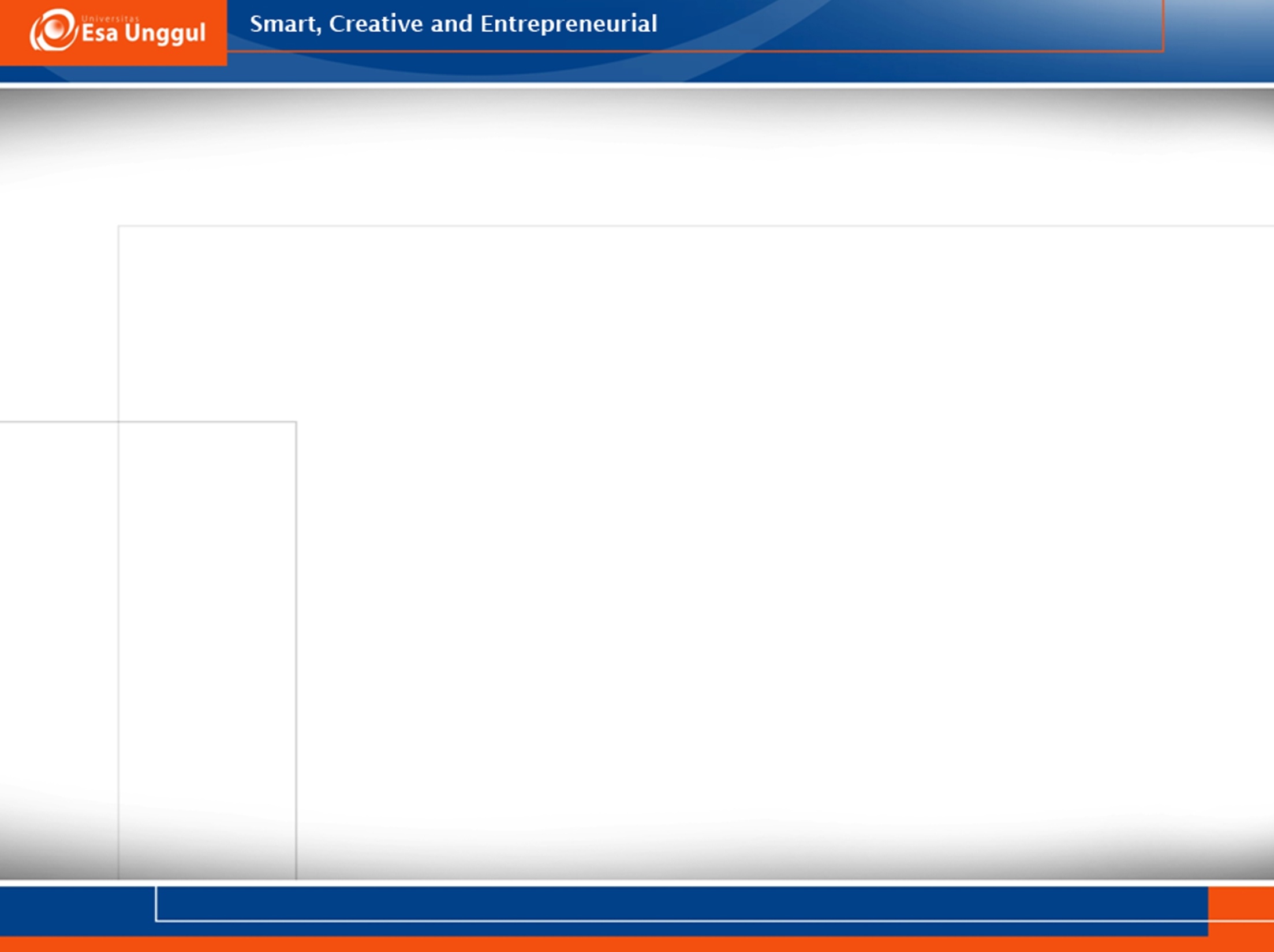 Pengobatan
Ada beberapa cara yang bisa dilakukan untuk meredakan gejala dermatitis kontak :
Menghindari paparan zat penyebab iritasi atau alergi di kulit. Penderita dianjurkan untuk mencari tahu zat apa yang menyebabkan dermatitis kontak.
Berhenti menggunakan produk yang mengandung zat pemicu iritasi atau alergi.
Menggunakan pelembap kulit. 
Kompres area dermatitis kontak dengan kompres dingin. 
Hindari menggaruk daerah dermatitis kontak. 
Lindungi tangan. Bilas dan keringkan tangan saat mencuci tangan, serta gunakan sarung 
tangan untuk melindunginya.
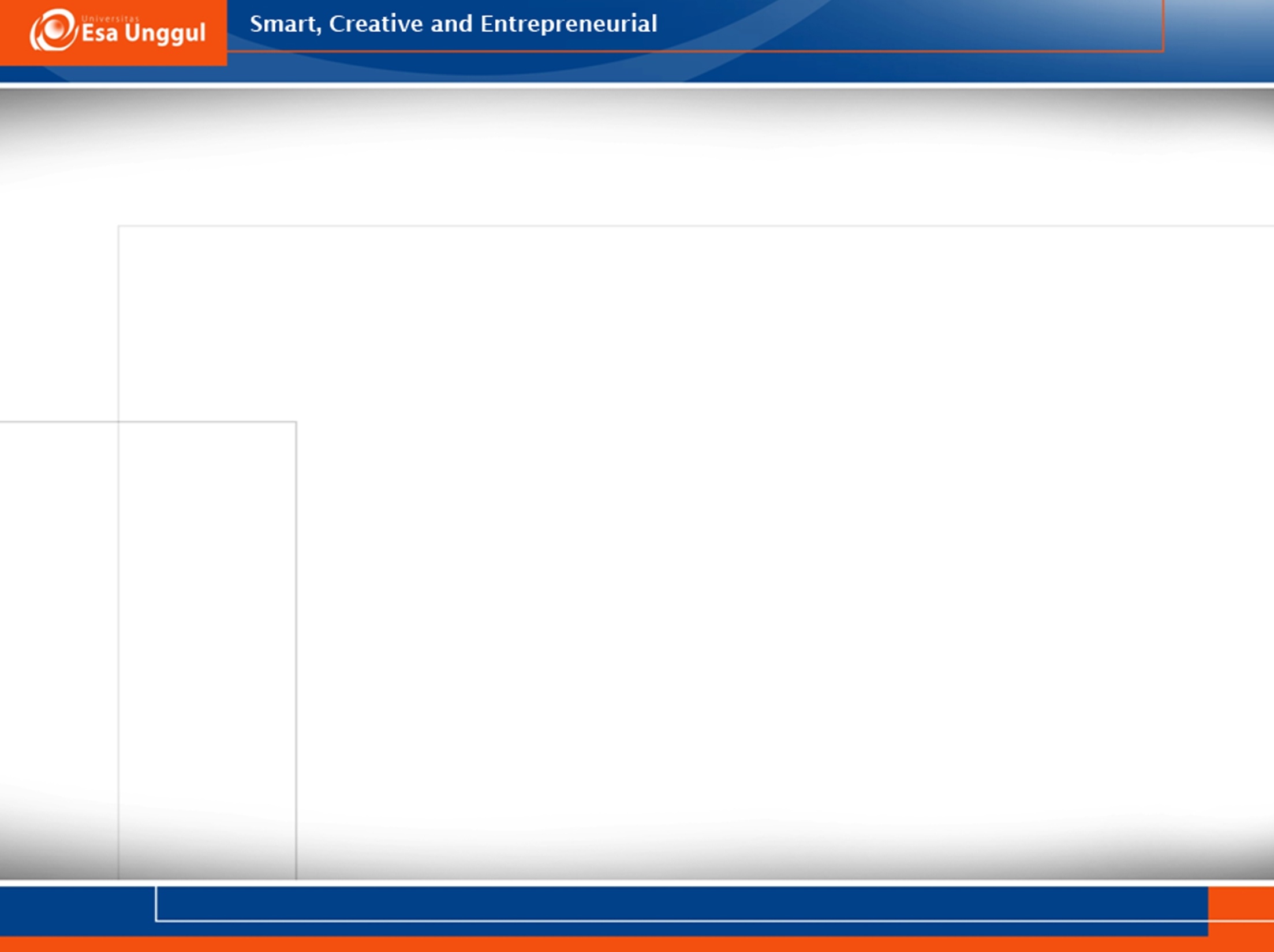 Pencegahan
Cara terbaik untuk mencegah dermatitis kontak adalah dengan menghindari kontak dengan zat penyebab alergi dan iritasi. 

Jika tidak bisa menghindarinya, ada beberapa cara untuk mengurangi risiko terkena dermatitis kontak, yaitu:
Membersihkan kulit setelah terpapar zat yang menimbulkan iritasi atau reaksi alergi.
Kenakan pakaian pelindung atau sarung tangan untuk mengurangi kontak langsung antara kulit dengan zat penyebab alergi dan iritasi.
Gunakan pelembap. Hal ini bertujuan untuk memperbaiki kondisi lapisan terluar kulit, sehingga kulit terlindung dari zat penyebab alergi atau iritasi.
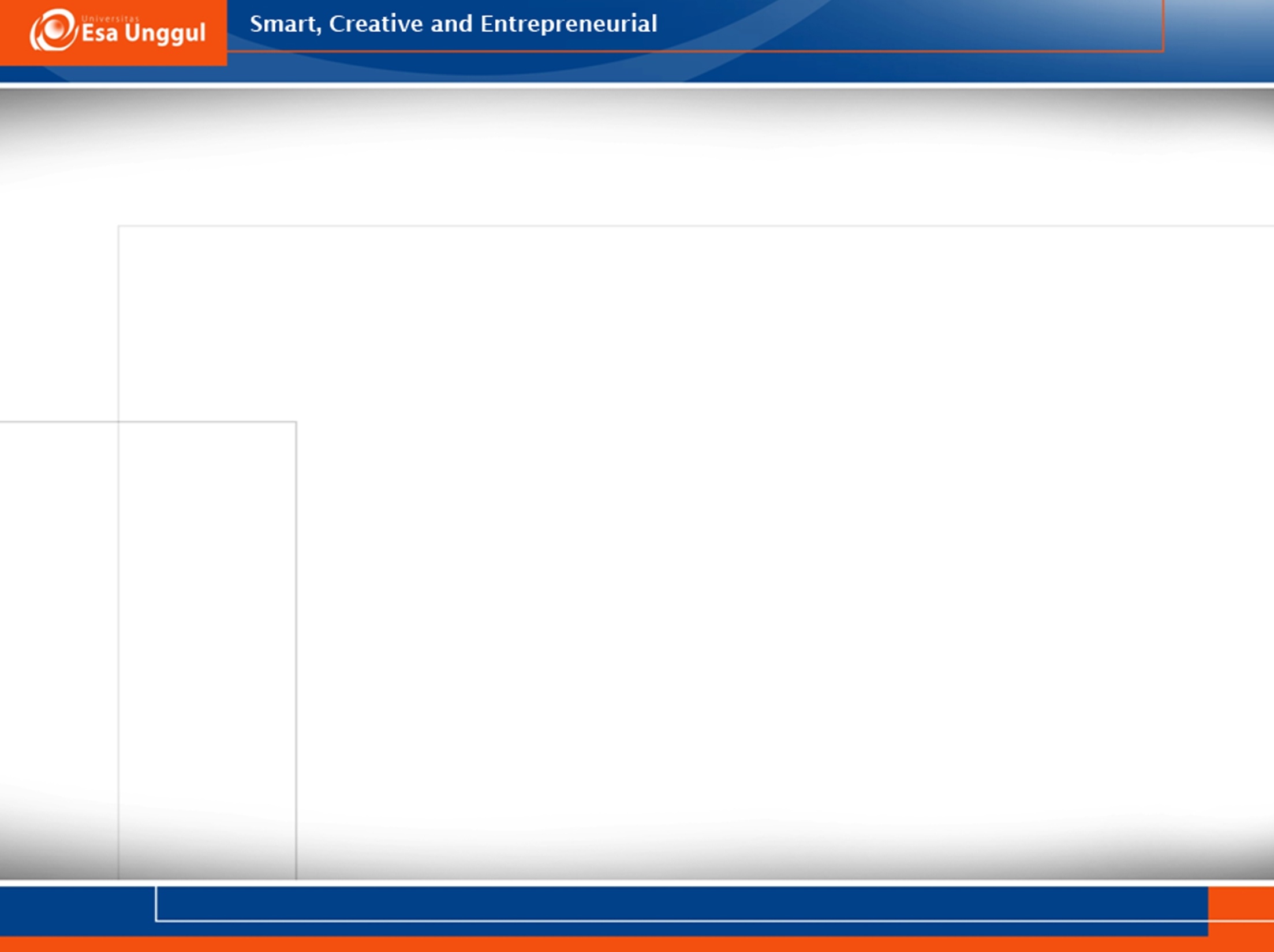 Terima Kasih
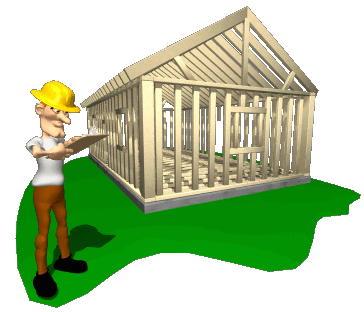